ZEMĚDĚLSTVÍ

Rozvoj venkova, Jaro 2020
Obyvatelstvo, maloobchod, zemědělství
Střední délka života v ČR se zvyšuje. Může za to nejen nižší porodnost, ale také zlepšující se kvalita života a dostupnost zdravotní a sociální péče. 

Vyhlídky na dlouhý život s sebou však přinášejí i negativa − například stárnutí populace.
Obyvatelstvo, maloobchod, zemědělství
Alarmující situace nastává mimo jiné v zemědělství. 

Srovnáme-li věkovou strukturu v agrárním sektoru s celým národním hospodářstvím, je patrné, že v zemědělství jsou méně zastoupeny mladší věkové kategorie. 

Podíl pracovníků vyššího věku je zase podstatně větší.
Obyvatelstvo, maloobchod, zemědělství
Situace se má navíc podle dosavadních prognóz postupem času ještě zhoršovat. 

Příčinou je zvyšující se věk pro odchod do důchodu a také nezájem o práci v zemědělství ze strany mladých lidí. 

V příštích deseti letech může zemědělství opustit z důvodu vysokého věku třetina pracovníků, za které budou podniky jen obtížně hledat náhradu.
Obyvatelstvo, maloobchod, zemědělství
Čechů pracuje aktuálně (2018) v zemědělství zhruba 100 tisíc, ale na venkově žije asi 3,5 mil. (v roce 1990: 540 tis. osob)
Průměrná měsíční mzda je 22,4 tis. Kč (v ČR 31,5 tis.)
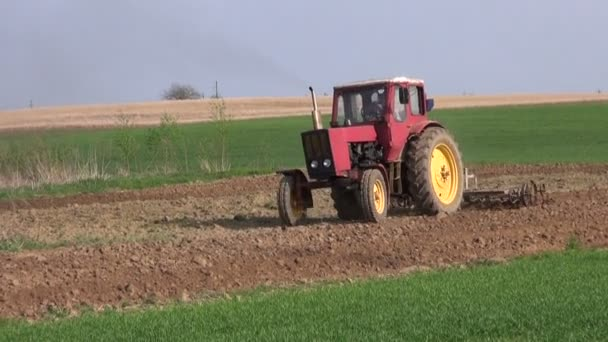 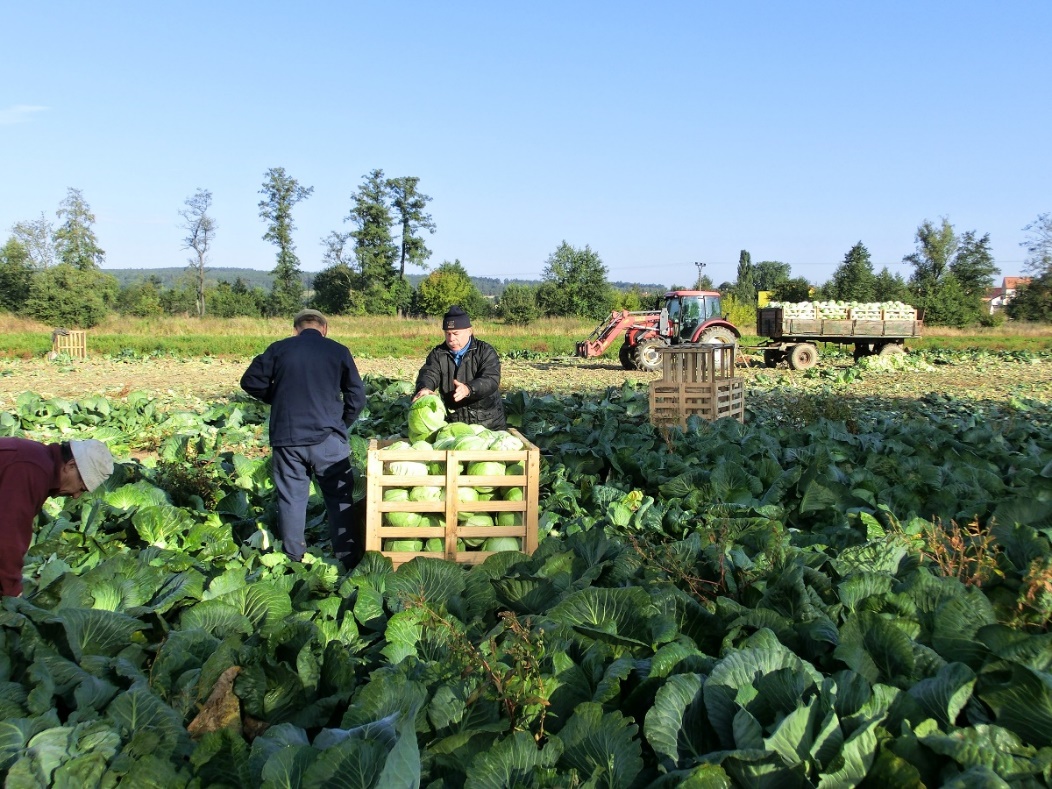 Český venkov ale není totožný se 
zemědělstvím, venkov je nadřazený 
pojem i prostor
Obyvatelstvo, maloobchod, zemědělství
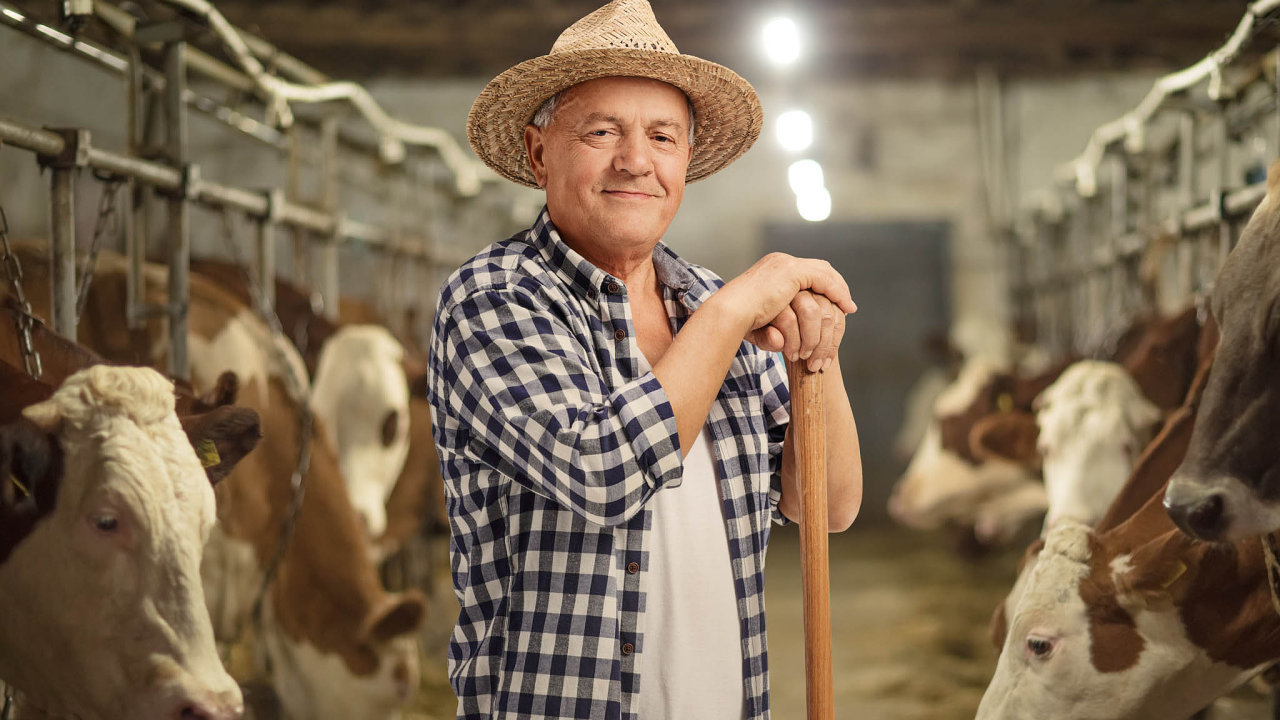 V zahraničí je na rozdíl od České republiky více rodinných farem, které se o krajinu
 starají zodpovědněji než velké firmy. Mají vztah k danému místu 
a většinou mají následovníky.
Obyvatelstvo, maloobchod, zemědělství
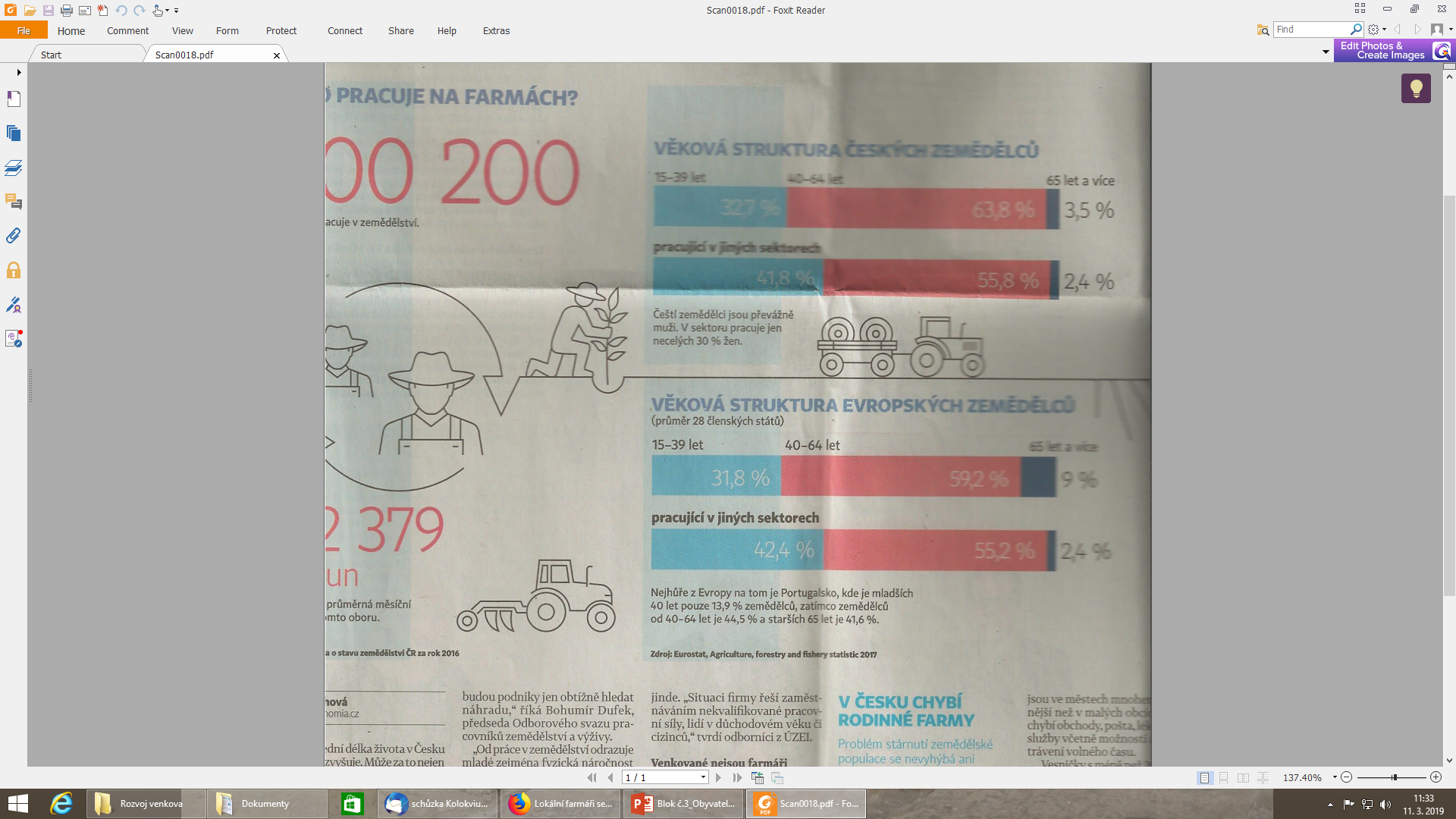 Obyvatelstvo, maloobchod, zemědělství
84,5 % tuzemských zemědělců má středoškolské vzdělání

Spolu se Slováky jsou tak čeští zemědělci jedni z nejvzdělanějších v Evropě

VŠ titul má 11,4 % českých zemědělců
Obyvatelstvo, maloobchod, zemědělství
58 % Čechů pracuje v zemědělství na plný úvazek, v EU je to jen 18 %

Souvisí to zejména s tím, že v ČR chybí rodinné farmy, kde se na práci podílí celá rodina

V Evropě tvoří pracovní sílu farem z 32,4 % rodinní příslušníci, v ČR je to jen 10 %
Obyvatelstvo, maloobchod, zemědělství
Rodinné farmy se o půdu a krajinu starají zodpovědněji než velké firmy

Mají vztah k danému místu, protože tam žijí a pracují a chtějí předat své hospodářství předat i mladším generacím

V ČR obhospodařují velké podniky (a.s., s.r.o., z.d.) zhruba 70 % orné půdy
Obyvatelstvo, maloobchod, zemědělství
Na českém venkově dnes chybí občanská vybavenost (obchody, služby, hospody..), infrastruktura (dopravní, technická, komunikační) a lidé ochotní zde pracovat.

Pomoci mu mohou snížení administrativní zátěže pro podnikatele, ale i např. moderní technologie (vysokorychlostní internet, digitalizace…)

Práci na venkově může dát lidem jak zpracovatelský průmysl, tak např. turistika
Obyvatelstvo, maloobchod, zemědělství
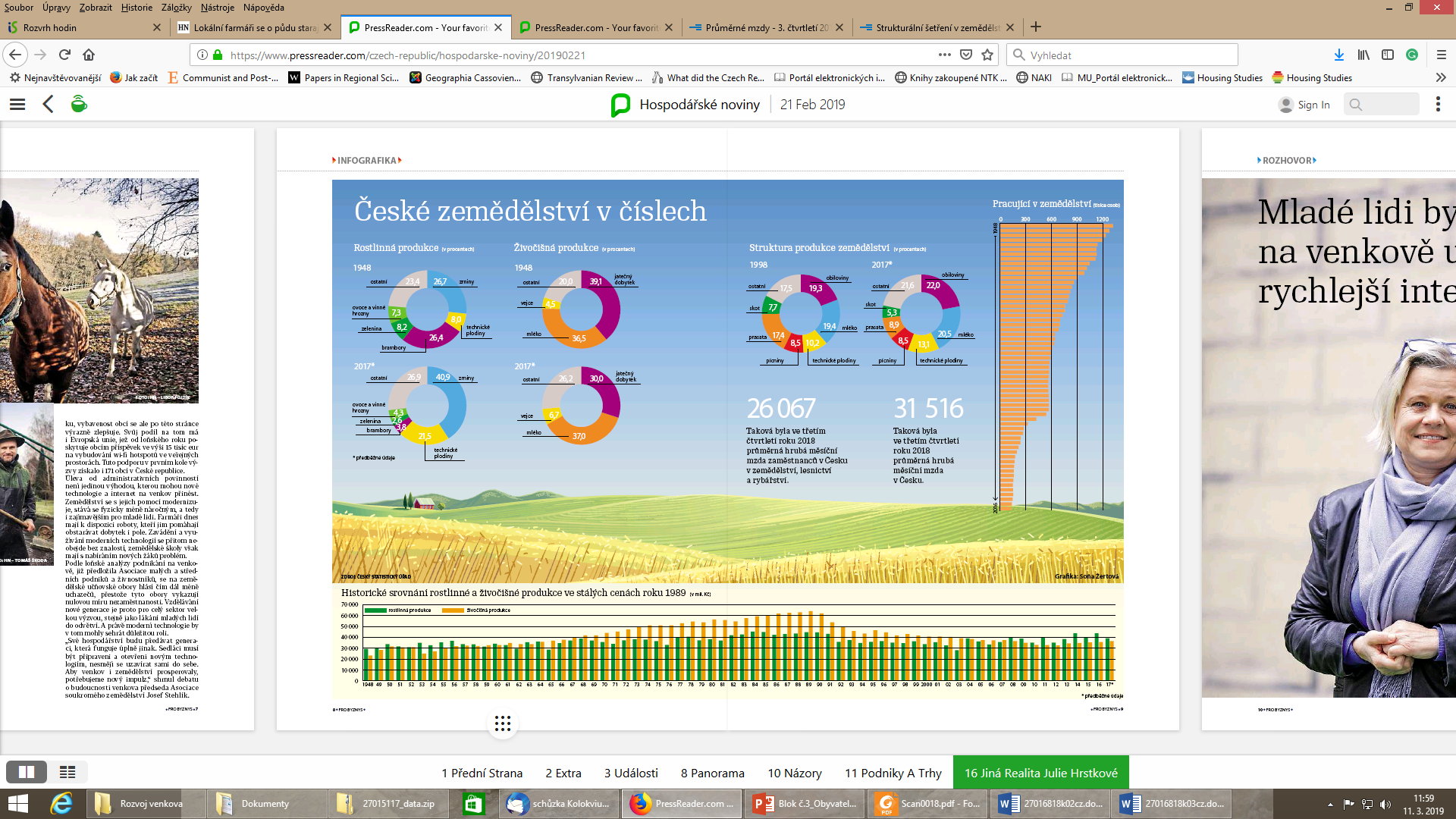 Obyvatelstvo, maloobchod, zemědělství
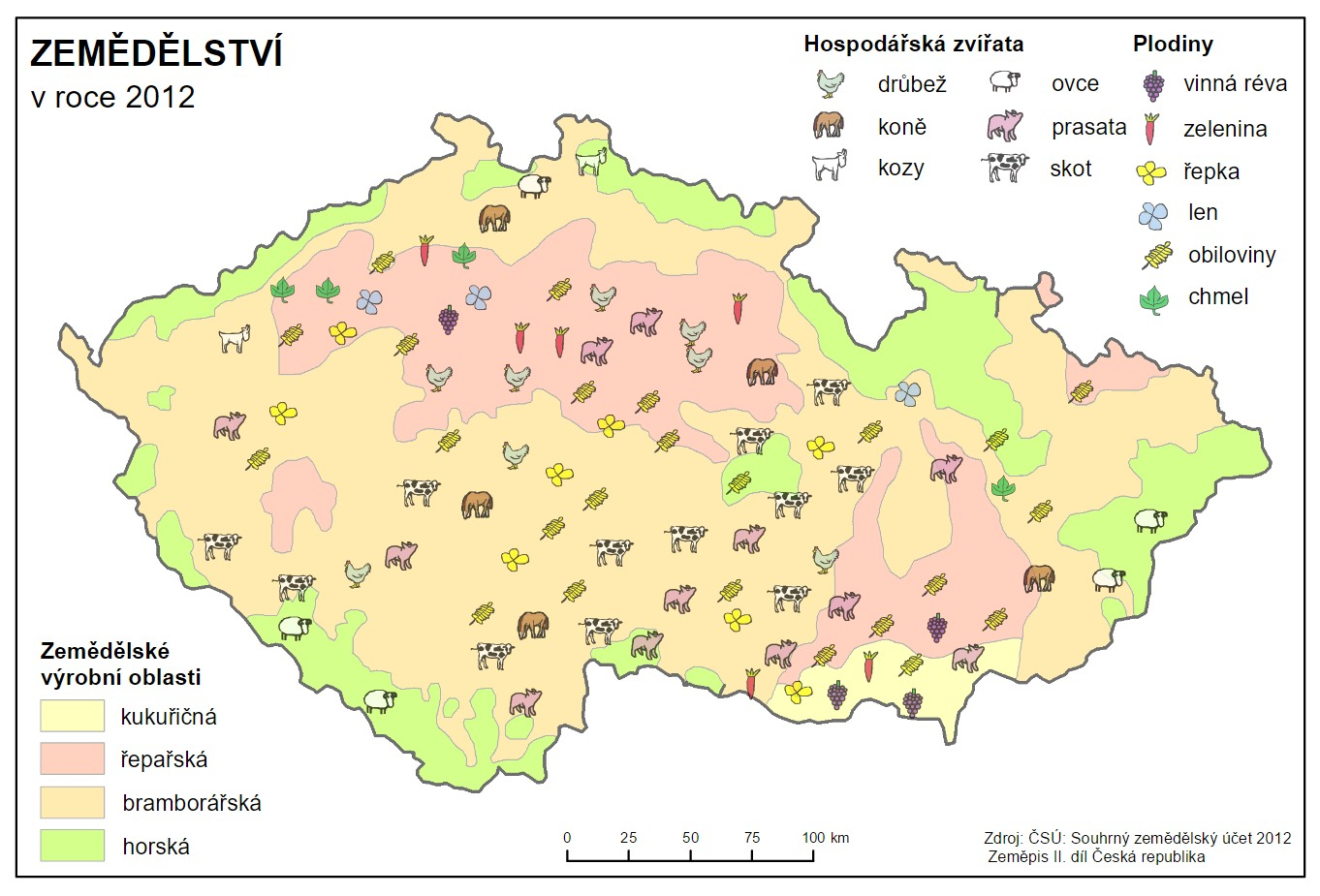 Obyvatelstvo, maloobchod, zemědělství
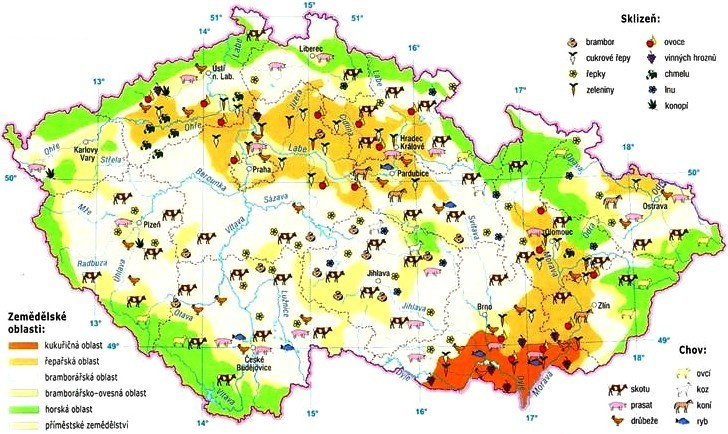 Obyvatelstvo, maloobchod, zemědělství
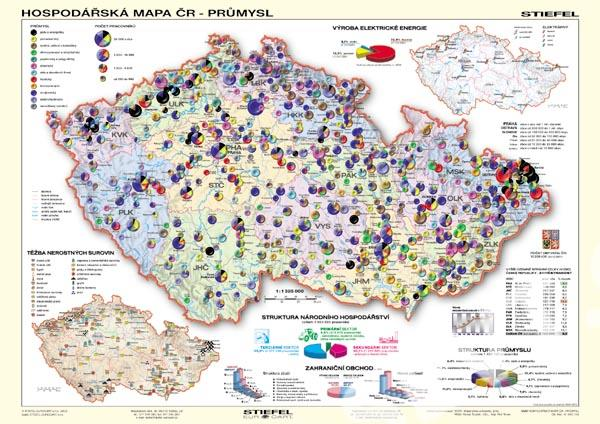 Obyvatelstvo, maloobchod, zemědělství
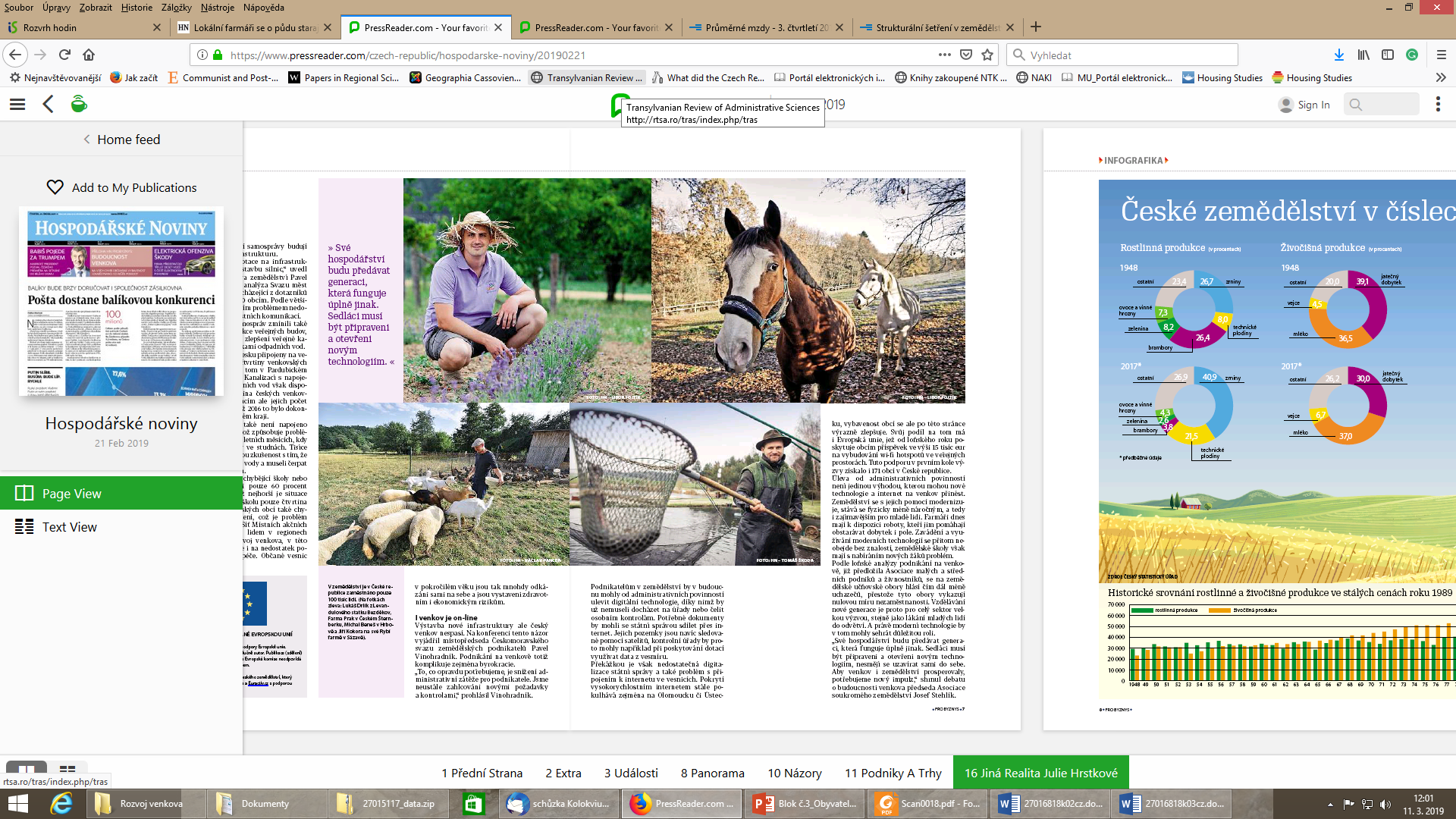 Obyvatelstvo, maloobchod, zemědělství